Installation og implementering af Patientkald og kritiske alarmer
Erfaringer fra Nordfløjsprojektet, Rigshospitalet
1
Frieda Petersen
Dagsorden
Region Hs byggeprogram
Patientkaldets organisering
Projektet
Lidt om produktet
Erfaringer/udfordringer
Anbefalinger
Dialog
Afrunding
2
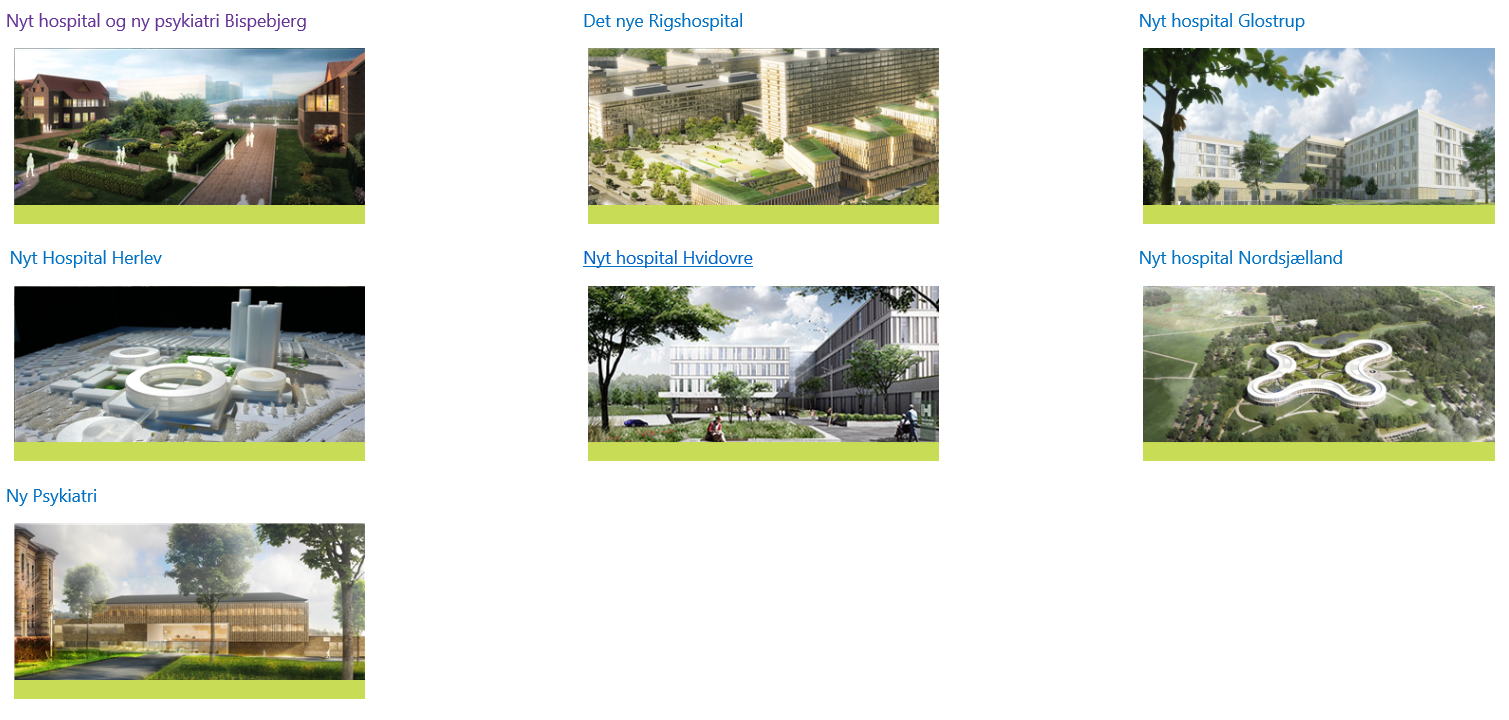 Større Hospitalsbyggerier i Region Hovedstaden
3
Frieda Petersen
Idriftsættelse Nordblok
Idriftsættelse 
Sydblok
Udbud
Entreprise
Ibrugtagning 
Nordblok
Ibrugtagning 
Sydblok
Nyt Hospital Bispebjerg Akuthuset – 97.000 m2
Komplet ibrugtagning
Nyt Hospital Bispebjerg 
Laboratorie og logistikbygning
Idriftsættelse
Ibrugtagning
Nyt Hospital Herlev
Spor A – 56.000 m2
Udbud
Entreprise
Idriftsættelse
Ibrugtagning
Steno Diabetes Center
Entreprise
Udbud
Ibrugtagning
Idriftsættelse
Nyt Hospital Nordsjælland
- 110.000 m2
Idriftsættelse
Ibrugtagning
Nyt Hospital Hvidovre
Nybyg – 32.000 m2
Udbud
Entreprise
Idriftsættelse
Ibrugtagning
Neuro-rehabiliteringshus
 -
Idriftsættelse
Ibrugtagning
Det Nye Rigshospital – 54.000 m2
Entreprise
Hovedprojekt
Idriftsættelse
Ibrugtagning
Udbud
BørneRiget – 60.000 m2
2025
2022
2023
2020
2024
2021
2019
4
Frieda Petersen
Center for IT, Medico og Telefoni
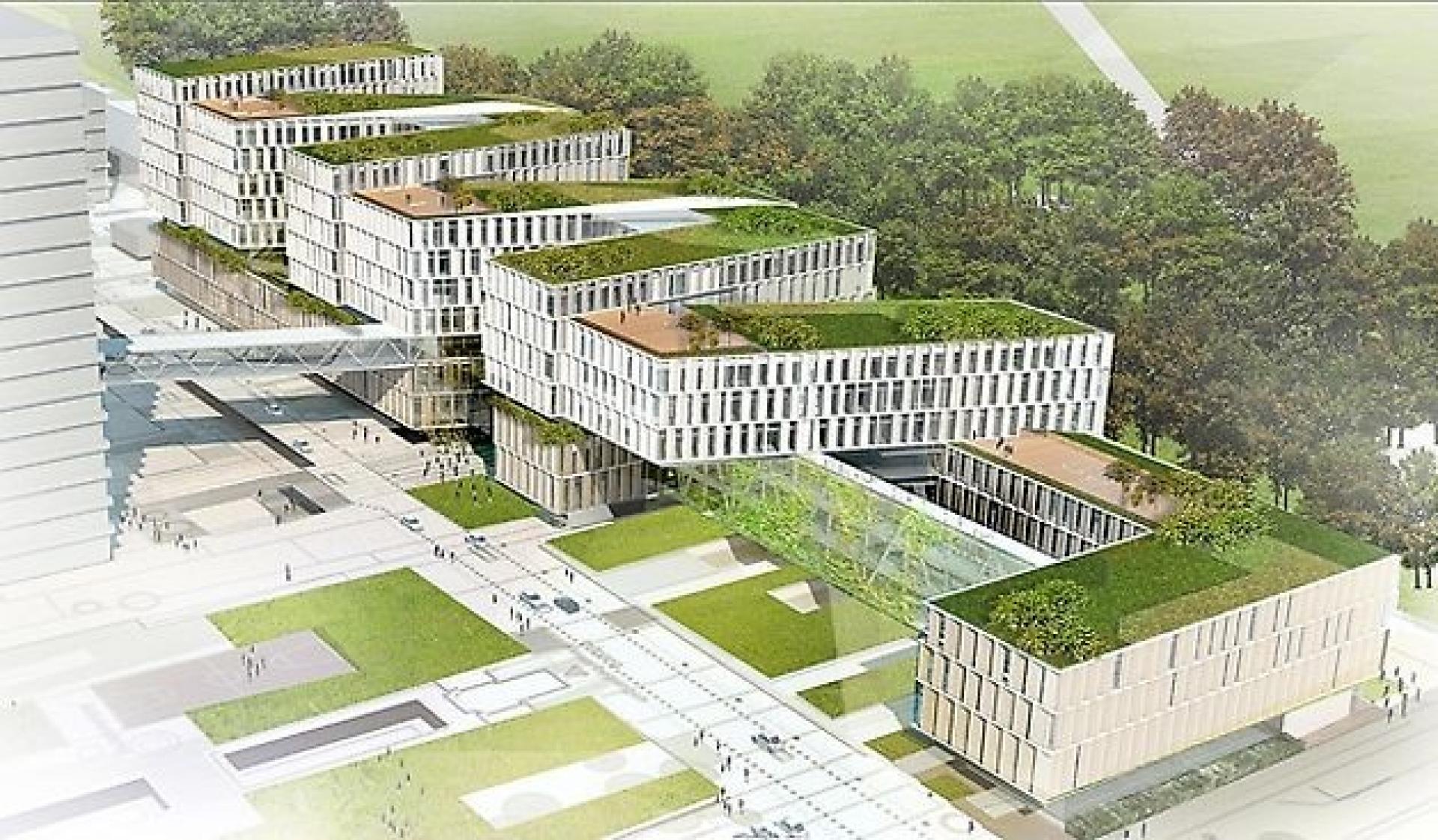 5
Frieda Petersen
Center for IT, Medico og Telefoni
Fakta om nordfløjen
Nordfløjen er i alt 234 meter lang, 57 meter bred og 36 meter høj på det højeste sted. 
Foruden kælder består bygningen af op til 8 etager.
Enestuer og ambulatorier er i gennemsnit 21 m2, mens en standardoperationsstue er 60 m2. 

Bygningen kommer til at indeholde 203 senge, 29 intensiv-senge og 33 operationsstuer. 

Herudover bliver der radiologi, ambulatorier, kontorer, auditorieområder og omklædning.
Bygningen bliver taget i brug af klinikker fra Neurocentret, HovedOrtoCentret, Diagnostisk Center 
og af Servicecenteret.
6
Frieda Petersen
Center for IT, Medico og Telefoni
Projektet
Regionen har givet mandat til at gennemføre en udbudsproces og standardiseringsproces af Patientkald og kritiske alarmer i Region H.
Udbudsprocessen blev færdiggjort i 2016.
Forankret i et delprojekt under byggeprogrammet i Region H, som har ansvar for at levere alle IT, Medico og Telefoni leverancer til sygehusbyggerierne i Region H.
7
Frieda Petersen
Center for IT, Medico og Telefoni
Hvem leverer hvad?
8
Frieda Petersen
Generisk implementeringsforløb
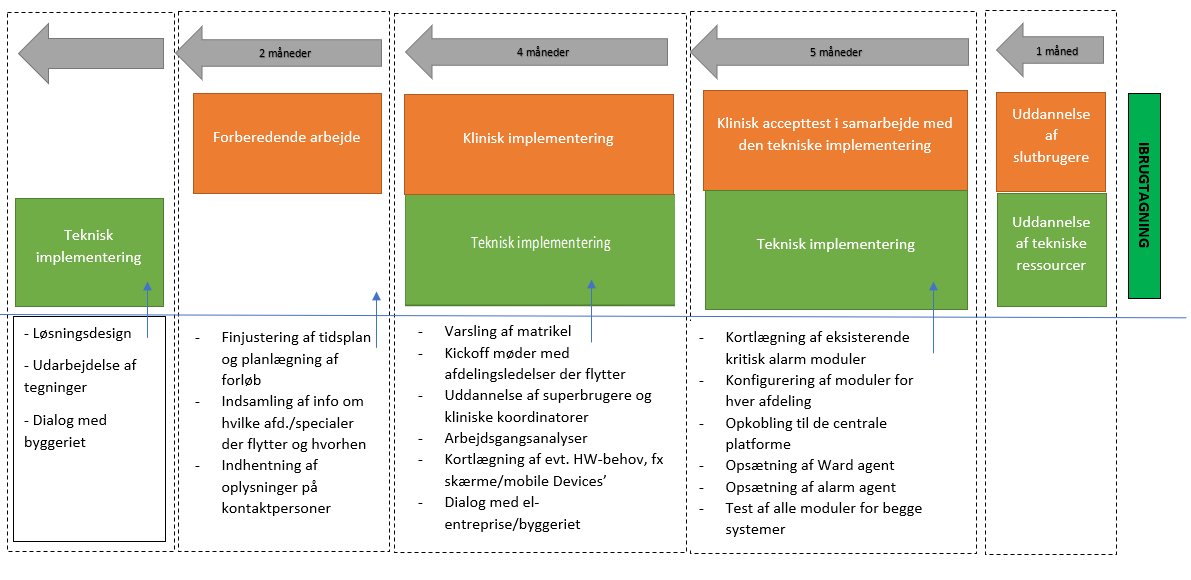 9
Frieda Petersen
[Speaker Notes: Gennemgå implementeringsplanen
Vi startede i 2015 i nordfløjen 
PDS kablingen blev inkluderet i selve entreprisen,
Resten blev aftalt som en bygherreleverance hvor byggeriet er ansvarlig for at lave aftale med leverandør for montage og kabling af patientkaldet]
Lidt om Patientkald og Kritiske alarmproduktet
De centrale platforme
ÉN løsning der sikrer udsendelse af beskeder til Regionens kommunikationsplatforme 
Mulighed for at integrere til Regionens eksisterende systemer via åbne protokoller (f.eks. Sundhedsplatformen)
Mulighed for at håndtere forskellige typer af tekniske alarmer (elevatorer, brand) – Optioner
Snitflader til brugerhåndtering (Active Directory)
Snitflader til Camel integrationsbus 
Tilknyttede ydelser
Fysiske knapper til begge systemer
Ip baseret infrastruktur
10
[Speaker Notes: Definitioner: 
Patientkald
En alarm om en patients behov for hjælp. I daglig tale
benævnes dette ”kald” og ikke ”alarmer”, selvom begge
fungerer ens bortset fra meddelelsen. Patientkald er også
beredskabskrævende, altid aktive, skal afstilles og optræder
herefter kun i en historik.

Overfald
En alarm om overfald eller optræk til overfald af medarbejder.]
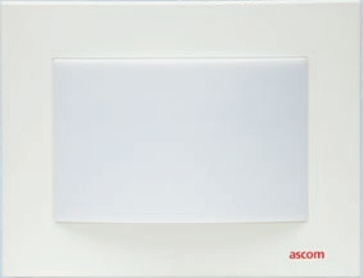 Patientkald og Kritiske alarmer
Center for IT, Medico og Telefoni.
Lampen som sidder ud for hver sengestue
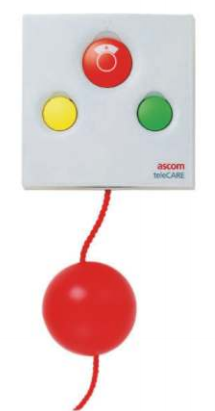 Sengemodul og 
Modul til medicinske alarmer
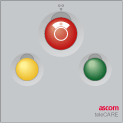 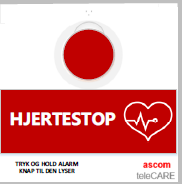 Dørmodul og hjertestop knap
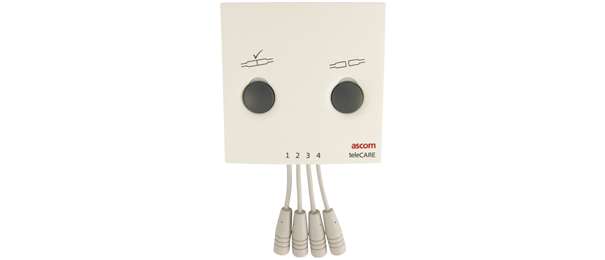 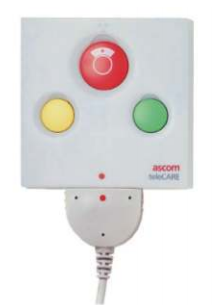 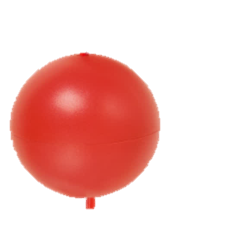 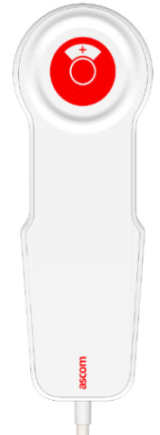 Forskellige træksnoreDen sidste er opsat på toilettet
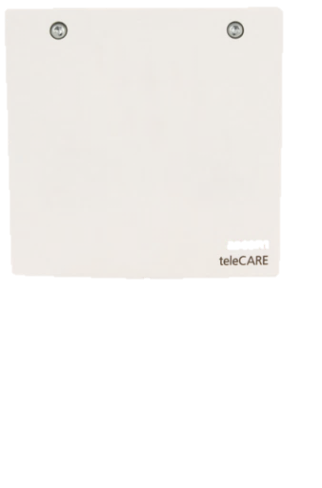 Håndsæt som sidder i sengemodulet
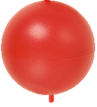 11
Frieda Petersen
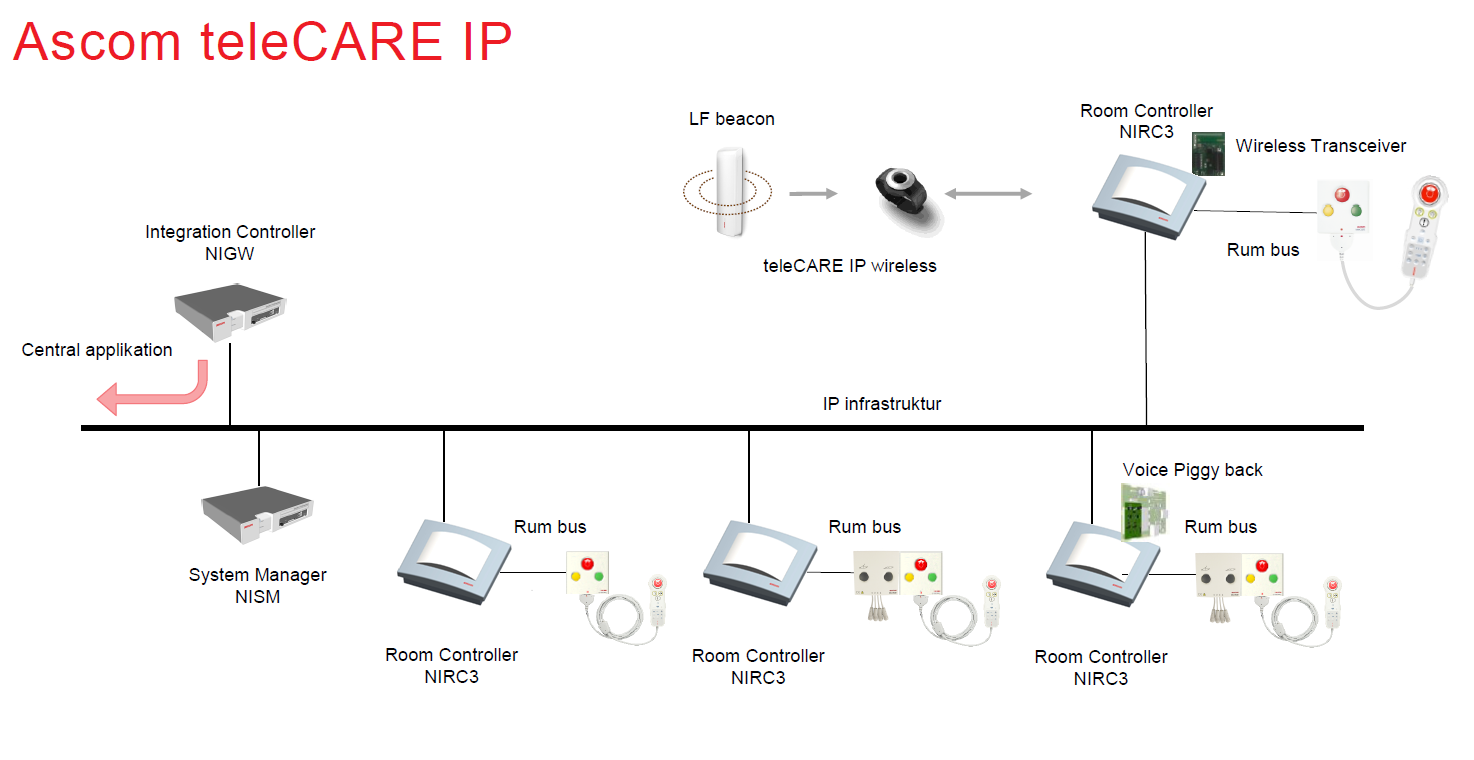 12
Frieda Petersen
Kort præsentation af kaldekæde og tildelingsprincipper
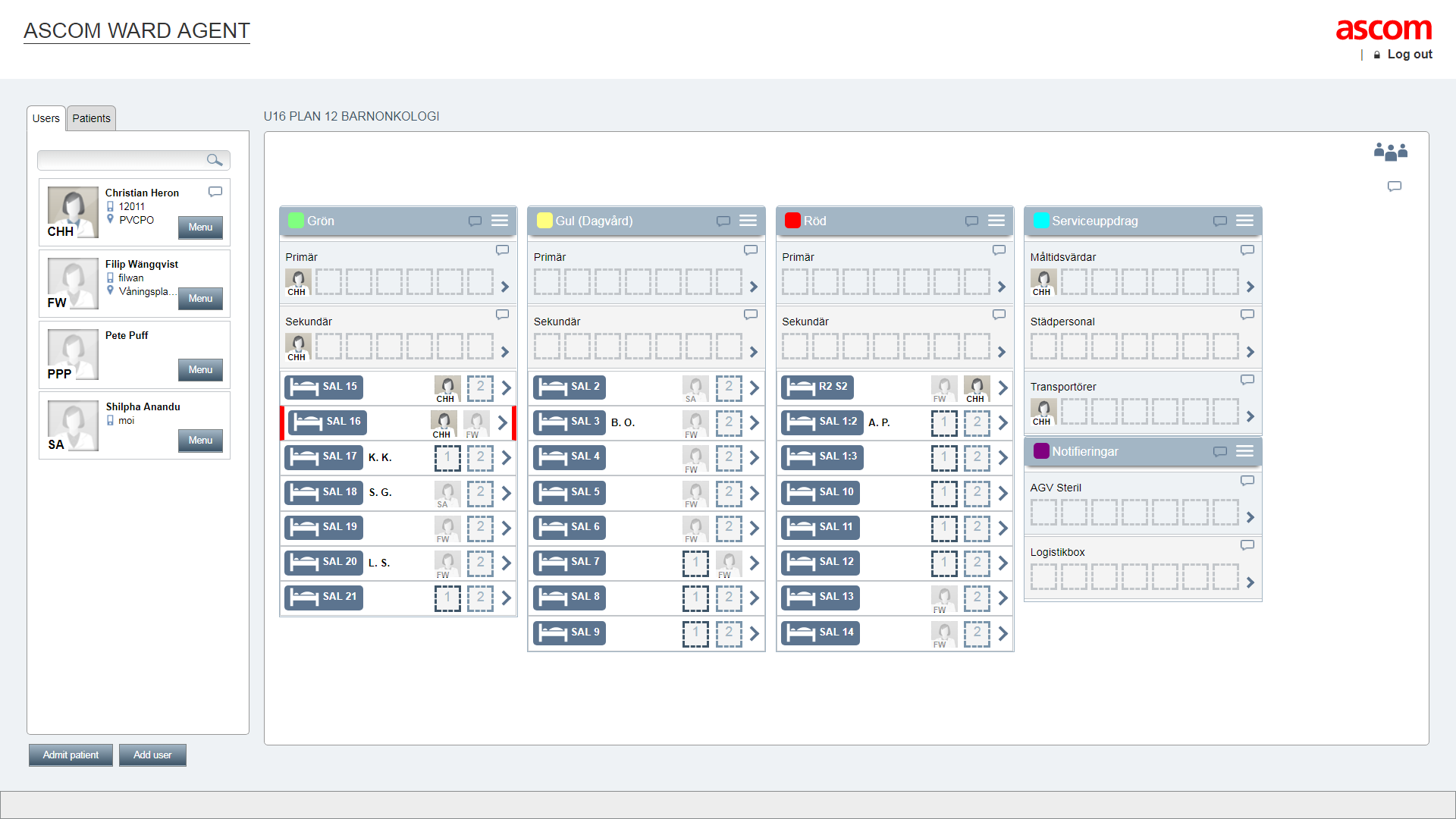 5
3
4
2
1
13
Frieda Petersen
Center for IT, Medico og Telefoni
Alarmagenten
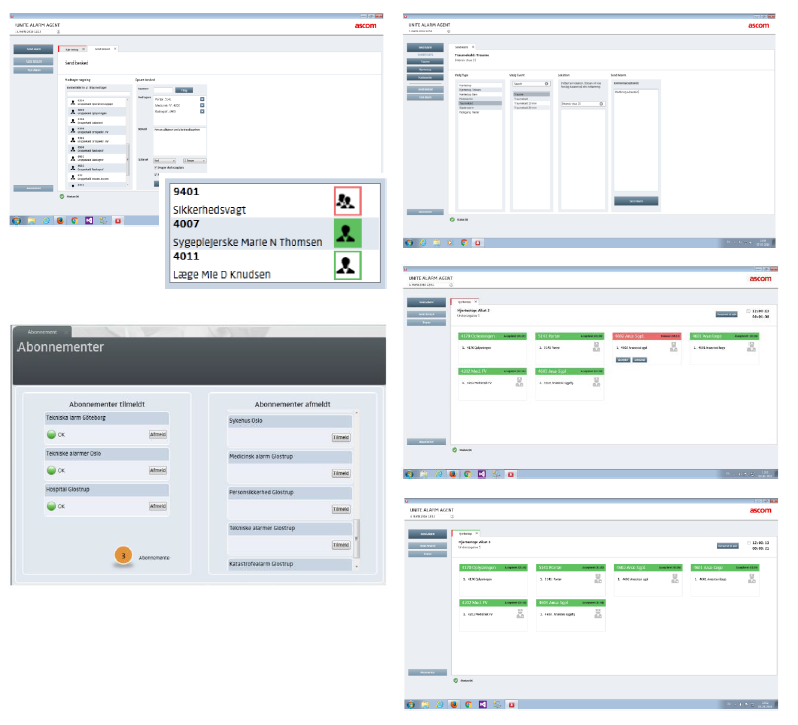 14
Frieda Petersen
[Speaker Notes: Overfaldsalarmerne er en del af alarmløsningen]
Center for IT, Medico og Telefoni
Overfaldsalarmer
15
Frieda Petersen
Center for IT, Medico og Telefoni
Eksempel på rumindretning jf. patientkald og kritiske alarmer
16
Frieda Petersen
Erfaringerne
So far so good – vi er ikke helt færdige
Det er ikke KUN en el-entreprise
Hyppige statusmøder med el-leverandøren samt byggeriet
Dialog
17
[Speaker Notes: I det følgende vil jeg komme ind på nogle af vores erfaringer samt komme med nogle løsningsforslag for hvordan vi har håndteret det i projektet sammen med byggeriet]
Lampernes rette placering
18
[Speaker Notes: Stikord

Forbindelsesdiagrammer
Indhak er svære at se på tegninger
Vi fandt denne problem i forbindelse med rundgang på byggeriet, hvor vi så den uhensigtsmæssige placering
Placeringen ændret]
Lampen måtte monteres i loftet
19
[Speaker Notes: For udvalgte steder havde vi alvorlige udfordringer for at finde lampens placering
Beton
Glasrum 
Derfor måtte vi se på en løsning som kunne imødekomme klinikernes behov
3D-print som metode – vi startede ud med en prototype som vi justerede nogle gange i forbindelse med byggeriet
Herefter fik vi 3D-printet modellen hos et professionelt firma
På den måde har vi været i stand til at løse en række udfordringer for byggeriet]
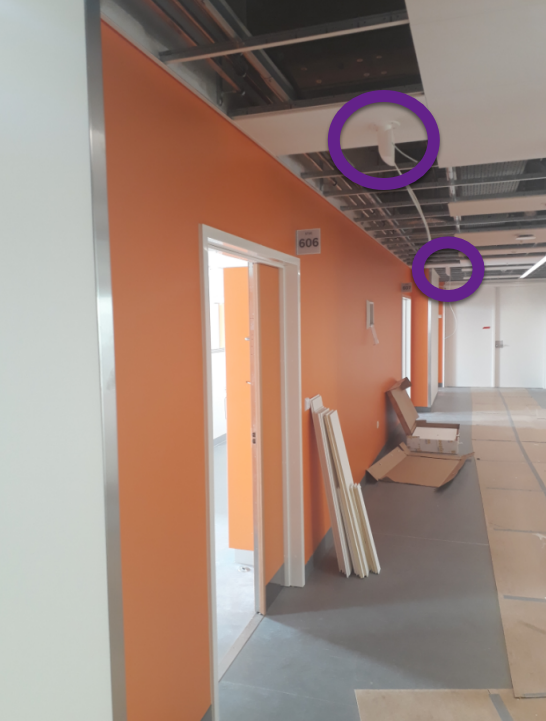 20
[Speaker Notes: Her ses hvordan det er anvendt i Nordfløjen
Vi påtænker denne model som model til resten af Regionen
På denne måde har vi været i stand til at fortsætte monteringsarbejdet uden at skabe forsinkelser i byggeprojektet]
Væggen, der ikke fandtes i virkeligheden
21
[Speaker Notes: Det hurtige, nemme og fleksible er nøgleord for os i projektet
Her er et eksempel som vi kommer ud for, hvor verdenen er roteret videre og hvor tegningerne som vi oprindeligt lavede i projekteringsfasen ikke længere er korrekte
I dette eksempel var der ikke en væg hvor vi forventede at der var en væg.
Dette ville ikke være muligt for os at opdage hvis vi ikke var tæt på Fugmann og byggeriet, men eftersom det hurtigt blev fundet, blev der også hurtigt fundet en løsning for udfordringen her.


Andre eksempler på tegningen som ikke var helt retvisende. Vi havde flere eksempler på hvor patientkaldet skulle monteres i en søjle men i stedet monteret i væggen]
Tegningerne passede ikke altid med virkeligheden
22
Placering af moduler i sengepanellet
23
[Speaker Notes: Sengepaneller og tilgængelig af patientkald 
Oprindeligt var det tænkt placeret i de tomme huller

Sug og ilt kom i vejen så det rent faktisk ikke er muligt at betjene patientkaldet – igen ikke hensigtsmæssigt. Via dialog med Fugmann og byggeriet har vi fundet en løsning om at flytte komponenterne.]
Korrekt montering af moduler i forhold til indretning
24
[Speaker Notes: Ergonomi og indretning har været et stort tema som ikke har været en del af tegningsmaterialet
Fjernsyn
Aukustik
Stole 
Osv.]
Patientkaldet interferer med toiletrullen
25
[Speaker Notes: Toiletrullen]
Fleksibilitet i forhold til placering af moduler og standard
26
Udfordringerne
Byggeriprojekter vs. udbud på patientkald og kritisk alarmer
Standard vs. De fysiske forhold
Tegningerne vs den byggede verden
Designet af bygningerne – glas og beton er svært at montere patientkald/kritiske alarmer i.
Indretning af rummene efterfølgende 
Mindsettet
27
[Speaker Notes: Vi kom for sent ind i byggeprojektet – det krævede noget af byggeriet for at være i stand til at håndtere dette
Standarden angiver hvor modulerne skal sidde. Denne er udarbejdet med henblik på at tjene patienten bedst muligt, dog vil der altid være fysiske forhold der gør man er nødt til at justere ind for at få enderne til at mødes
Tegningerne har haft begrænsninger efter som vi ikke har kunnet fange de indretningsmæssige forhold,]
Anbefalinger
Ved at indgå i et samarbejde, er der mulighed for at finde gode løsninger samt reducere udgifter for ting der skal laves om inden hospitalet tages i brug.
Træt dialog er vigtigt for at få afklaret tingene hurtigt
Mindset ændring i form af en hurtig, let og smidig tilgang til at løse problemerne
Tilstedeværelse i byggerierne har været en vigtig faktor for at få identificeret problemerne hurtigt og finde løsninger
28
Spørgsmål
Jeres erfaringer med Patientkalds og kritisk alarm leverancen?
Hvilke problemer har I haft og hvordan har I håndteret dem?
29
Den fremadrettede proces
Færdiggørelse af installationen
Klinisk implementering
Konfiguration af Patientkaldet
Test af systemet
Uddannelse af personale
Go live
30
Tak for opmærksomheden
31